Title of the presentation :
Subtitle of the presentation
Author 1, Author 2, Author 3, … Author X  
Name of the conference/workshop/seminar – Date – City - Country
Title
We recommend to:

Use bullet and sub-bullet lists 

KEEP IT SHORT 
No complete sentences - keep only the essential
Maximum of two lines for one sentence

Play with bold and different colors, to highlight or emplasize important information
Ideally, use the following three colors: ORANGE, BLUE, GREY

Include graphic illustrations, and use/highlight « numbers »
Title
We recommend to:

Use bullet and sub-bullet lists 

KEEP IT SHORT 
No complete sentences - keep only the essential
Maximum of two lines for one sentence

Play with bold and different colors, to highlight or emplasize important information
Ideally, use the following three colors: ORANGE, BLUE, GREY

Include graphic illustrations, and use/highlight « numbers »
Title
We recommend to:

Use bullet and sub-bullet lists 

KEEP IT SHORT 
No complete sentences - keep only the essential
Maximum of two lines for one sentence

Play with bold and different colors, to highlight or emplasize important information
Ideally, use the following three colors: ORANGE, BLUE, GREY

Include graphic illustrations, and use/highlight « numbers »
Title
We recommend to:

Use bullet and sub-bullet lists 

KEEP IT SHORT 
No complete sentences - keep only the essential
Maximum of two lines for one sentence

Play with bold and different colors, to highlight or emplasize important information
Ideally, use the following three colors: ORANGE, BLUE, GREY

Include graphic illustrations, and use/highlight « numbers »
Title
We recommend to:

Use bullet and sub-bullet lists 

KEEP IT SHORT 
No complete sentences - keep only the essential
Maximum of two lines for one sentence

Play with bold and different colors, to highlight or emplasize important information
Ideally, use the following three colors: ORANGE, BLUE, GREY

Include graphic illustrations, and use/highlight « numbers »
Title
We recommend to:

Use bullet and sub-bullet lists 

KEEP IT SHORT 
No complete sentences - keep only the essential
Maximum of two lines for one sentence

Play with bold and different colors, to highlight or emplasize important information
Ideally, use the following three colors: ORANGE, BLUE, GREY

Include graphic illustrations, and use/highlight « numbers »
Thank you !
This research was carried out with technical and financial support from the Partnership for Economic Policy (PEP)






Funded by:
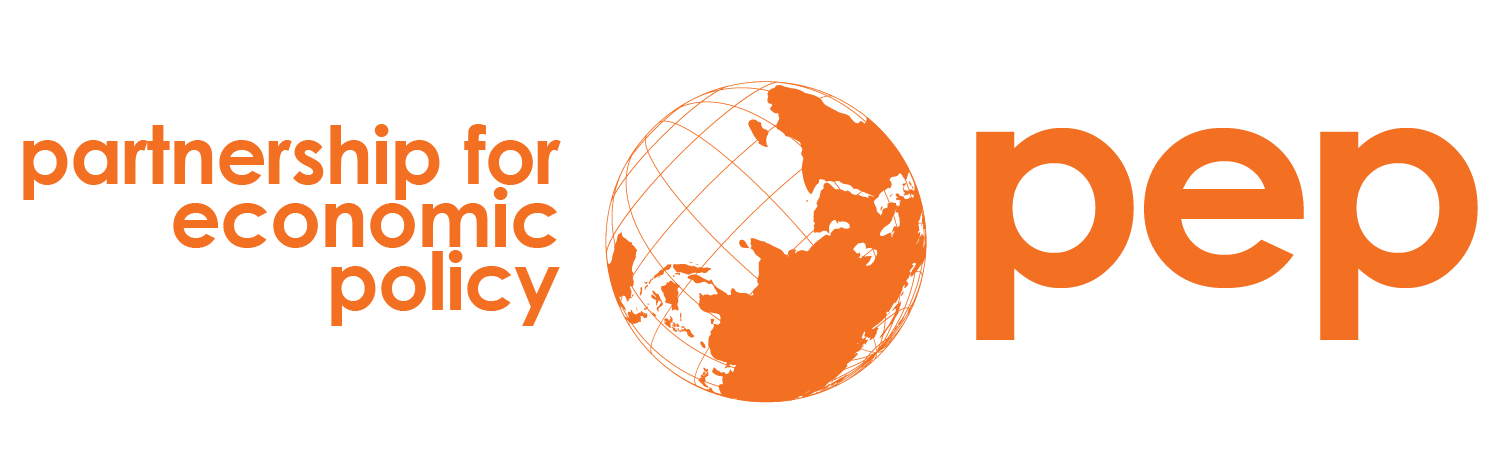 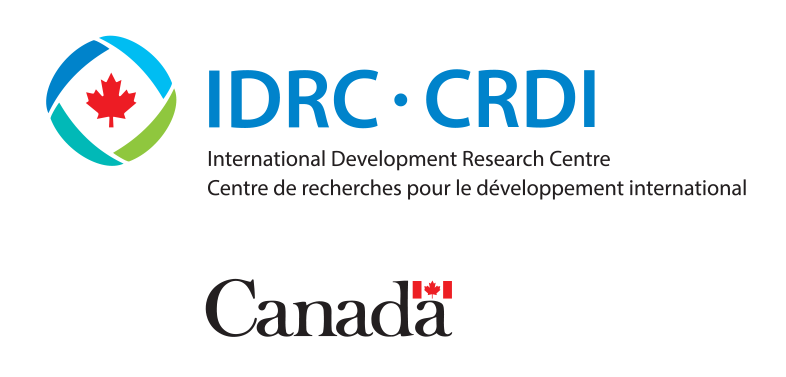 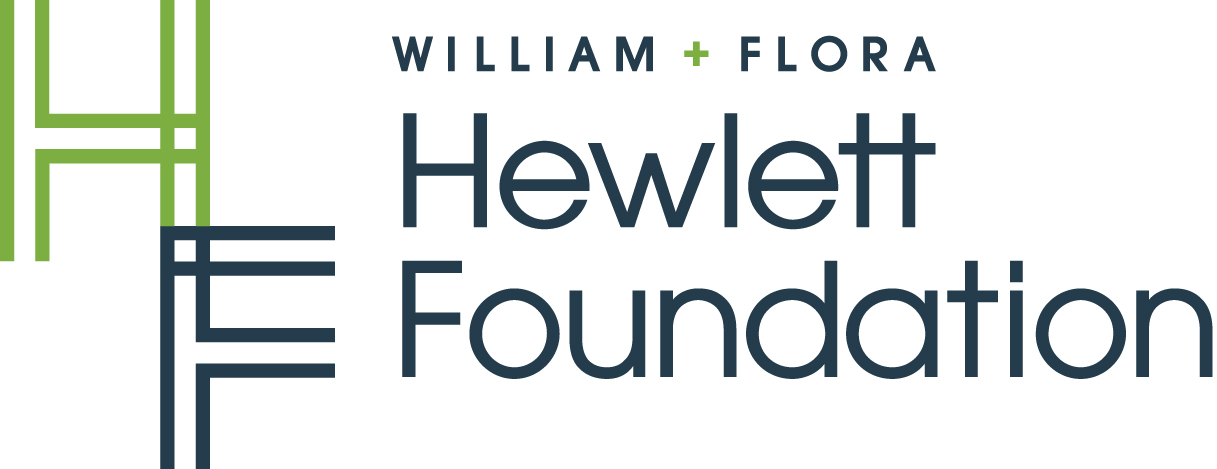 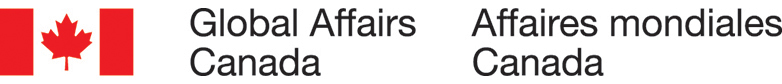